Quadratic Equations Unit Assessment
<Student Name>
April 2nd, 2020
Ms. deNeergaard’s 5th Period Algebra Class
Directions:
From the list posted in Schoology, complete each of the following slides.
Once you have completed each slide, save the PowerPoint under the following file name and submit into Schoology: <YourFirstName.YourLastName>QEAssessment – Example: Carrie.PorterQEAssessment


Delete this slide before saving your final file. That is worth 5 points!
Find the Axis of Symmetry and vertex for the following equations.
2.
1.
Show your work. 

Search for “Ink Equation” to help.
Show your work. 

You can use the Draw feature as well or you can complete your work on paper and take a picture.
Axis of Symmetry:
Vertex:
Axis of Symmetry:
Vertex:
Complete each part using the given graph.
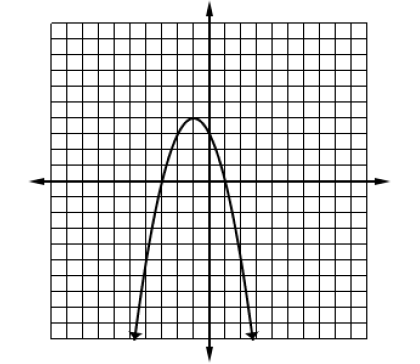 3.
5.
4.
Answer:
Answer:
7.
Write the equation below in standard form, factored form, then identify the zeros.
6.
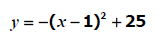 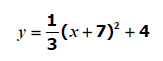 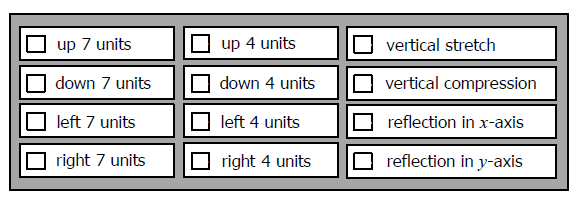 Standard Form:
Factored Form:
Zeros:
x = {,}
8.
Select the equation(s) that represent the parabola graphed below.
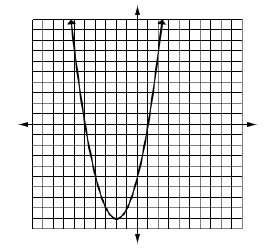 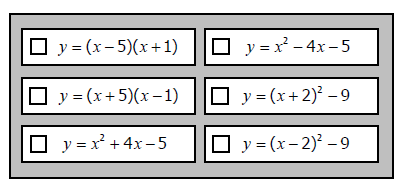 9.
Which quadratic equations have two solutions? Check all that apply.
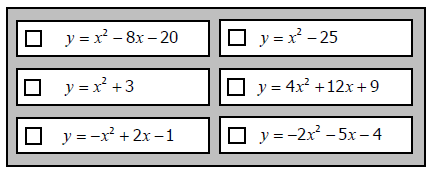 Solve each equation. Simplify all irrational solutions.
11.
10.
Show your work. 

You can use the Draw feature as well or you can complete your work on paper and take a picture.
Show your work. 

You can use the Draw feature as well or you can complete your work on paper and take a picture.
x = {____, ____}
x = {____, ____}
Solve each equation. Simplify all irrational solutions.
13.
12.
Show your work. 

You can use the Draw feature as well or you can complete your work on paper and take a picture.
Show your work. 

You can use the Draw feature as well or you can complete your work on paper and take a picture.
x = {____, ____}
x = {____, ____}
Solve each equation. Simplify all irrational solutions.
15.
14.
Show your work. 

You can use the Draw feature as well or you can complete your work on paper and take a picture.
Show your work. 

You can use the Draw feature as well or you can complete your work on paper and take a picture.
x = {____, ____}
x = {____, ____}
Solve each equation. Simplify all irrational solutions.
17.
16.
Show your work. 

You can use the Draw feature as well or you can complete your work on paper and take a picture.
Show your work. 

You can use the Draw feature as well or you can complete your work on paper and take a picture.
x = {____, ____}
x = {____, ____}
Solve each equation. Simplify all irrational solutions.
19.
18.
Show your work. 

You can use the Draw feature as well or you can complete your work on paper and take a picture.
Show your work. 

You can use the Draw feature as well or you can complete your work on paper and take a picture.
x = {____, ____}
x = {____, ____}
Solve each equation. Simplify all irrational solutions.
20.
x = {____, ____}
x = {____, ____}
x = {____, ____}